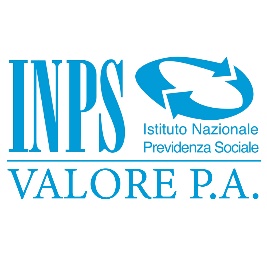 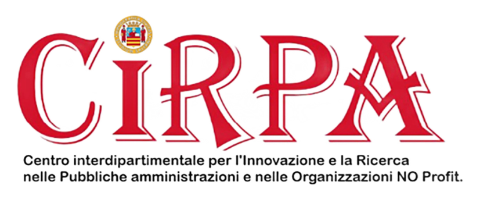 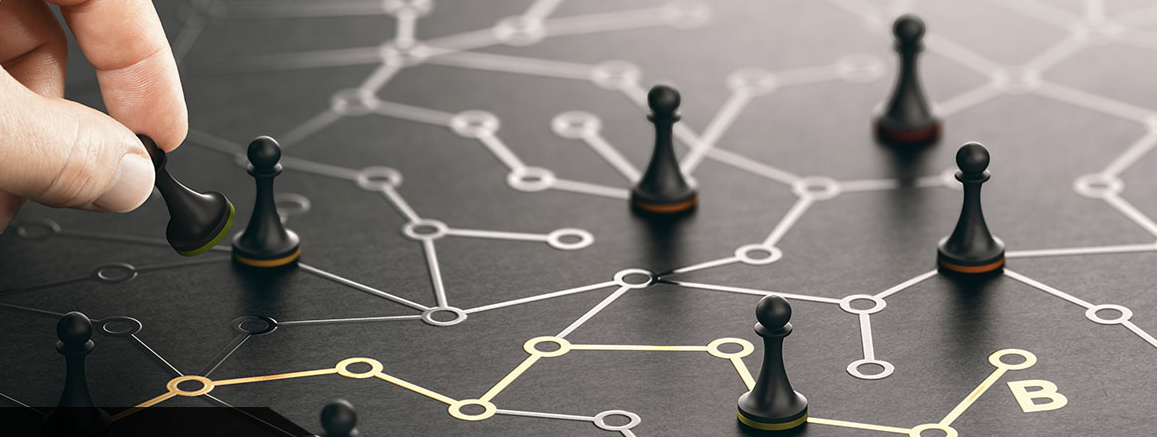 I reati contro la Pubblica Amministrazione e le tecniche di contrasto al conflitto di interessi e alla corruzione

Avv. Alberto Biancardo, docente a contratto Università di Salerno
21/04/2023

Indirizzo e-mail: abiancardo@unisa.it
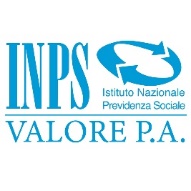 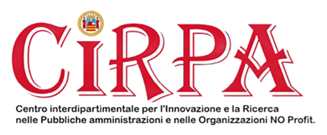 Indice degli argomenti
I reati contro la P.A.
Corruzione
Corruzione: i soggetti
Articoli 318 e 319 c.p.
Corruzione propria e impropria
Circostanze aggravanti e corruzione in atti giudiziari
Concussione
Induzione indebita a dare o promettere utilità (art. 319-quater)
Pene per il corruttore ed estensione della fattispecie
Istigazione alla corruzione
Definizione di corruzione
Altri reati contro la P.A.
I principali reati contro la P.A.
Incidenza della corruzione e settori maggiormente colpiti
Il contrasto alla corruzione
Legge Severino
D.lgs n. 33 del 2013
D.lgs n. 97 del 2016
Legge n. 3 del 2019
La prevenzione della corruzione
Il contrasto al conflitto di interessi
Conflitto d’interessi
Tipologie di conflitto d’interessi
Normativa sul conflitto d’interessi
Distinzione fra corruzione e conflitto d’interessi
Le nuove tecnologie contro corruzione e conflitto di interessi
Big data e I.A.
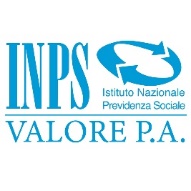 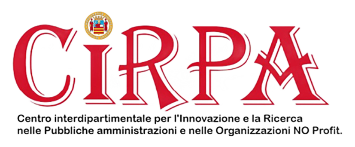 I reati contro la P.A.Corruzione
Per corruzione si intende, in linea generale, la violazione di un obbligo per ottenere un beneficio personale, mentre nel settore pubblico consiste nell’abuso “da parte di un soggetto del potere a lui affidato al fine di ottenerne vantaggi privati e illeciti” (Pope)
 Sotto il profilo penalistico, nei reati contro la Pubblica Amministrazione occupano un posto di rilievo i reati di corruzione previsti e puniti ex art. 318 c.p. e ss. 
 Per l’art. 318 c.p. qualora privato e pubblico funzionario si accordano attraverso un pactum sceleris, affinché il primo corrisponda al secondo un compenso per il compimento di un atto che attiene al pubblico ufficio cui esso è preposto si ha la c.d. corruzione impropria
 Il bene giuridico tutelato è da rinvenire nell’interesse della P.A. all’imparzialità, correttezza e probità dei funzionari pubblici
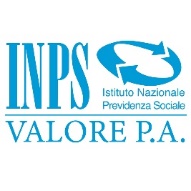 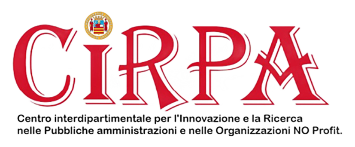 I reati contro la P.A.Corruzione: i soggetti
Il reato di corruzione è un reato plurisoggettivo a concorso necessario
 La fattispecie prevede tra gli elementi costitutivi la pluralità di persone, elemento senza il quale il fatto non sussisterebbe
 Esso deve essere commesso da almeno due persone: 
l’intraneus, ossia colui che è interno alla pubblica amministrazione; 
l’extraneus, ossia il privato
 Si tratta di un reato: 
proprio, se visto dal lato del pubblico ufficiale, poiché è necessaria una qualifica determinata per la sua commissione; 
comune, poiché può essere commesso da chiunque, se guardato dal lato del privato cittadino; 
 Nella corruzione impropria il dolo è generico, in quella propria è specifico
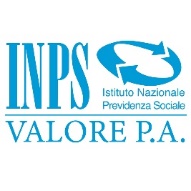 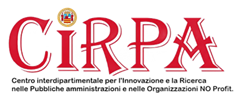 I reati contro la P.A.Articoli 318 e 319 c.p.
Per l’art. 318 c.p. (Corruzione per l’esercizio della funzione) “il pubblico ufficiale, che, per l’esercizio delle sue funzioni o dei suoi poteri, indebitamente riceve, per sé o per un terzo, denaro o altra utilità, o ne accetta la promessa, è punito con la reclusione da tre a otto anni”
 Per l’art. 319 c.p. (Corruzione per un atto contrario ai doveri d’ufficio) “il pubblico ufficiale, che, per omettere o ritardare o per aver omesso o ritardato un atto del suo ufficio, ovvero per compiere o per aver compiuto un atto contrario ai doveri di ufficio, riceve, per sé o per un terzo, denaro od altra utilità, o ne accetta la promessa, è punito con la reclusione da sei a dieci anni”
Tali reati possono essere commessi anche dall’incaricato di un pubblico servizio, che viene equiparato dall’art. 320 c.p. al pubblico ufficiale
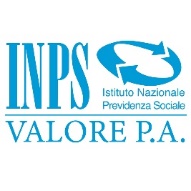 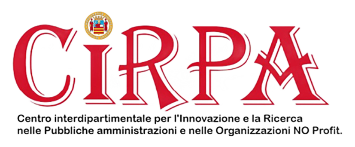 I reati contro la P.A.Corruzione propria e impropria
A differenza della c.d. corruzione impropria dell’art. 318 c.p., l’art. 319 c.p. punisce la fattispecie di corruzione propria, ossia l’omissione, il ritardo o un atto contrario ai doveri d’ufficio del pubblico impiegato nell’esercizio delle sue funzioni, che ha ricevuto denaro o altra utilità
 Il disvalore della corruzione impropria è minore perché anche nella violazione dei beni giuridici di imparzialità e buon andamento della P.A. non ci sono atti che ledano gli interessi della stessa, come avviene invece nella corruzione propria con ritardi o omissione di atti dovuti oppure con il compimento di atti contrari ai doveri d’ufficio
 La corruzione propria è la forma più grave poiché danneggia l’interesse della pubblica amministrazione a una gestione che rispetti i criteri di buon andamento e imparzialità previsti ex art. 97 Cost.
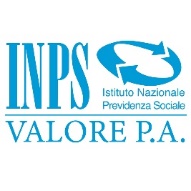 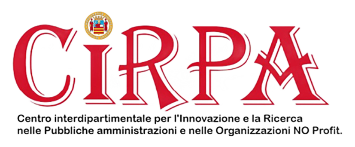 I reati contro la P.A.Circostanze aggravanti e corruzione in atti giudiziari
L’articolo 319-bis c.p. del codice penale prevede che la pena per la corruzione per un atto contrario ai doveri d’ufficio sia aumentata quando il fatto ha per oggetto il conferimento di pubblici impieghi o stipendi o pensioni o la stipulazione di contratti nei quali sia interessata l’amministrazione alla quale il dipendente appartiene, nonché il pagamento o rimborso di tributi
 Secondo l’articolo 319-ter c.p. del Codice penale (corruzione in atti giudiziari), nel caso in cui i fatti di corruzione, sia propria che impropria, siano commessi per favorire o danneggiare una parte in un processo civile, penale o amministrativo, si applica la pena della reclusione da 6 a 12 anni. Se dal fatto deriva l’ingiusta condanna alla reclusione non superiore a 5 anni, la pena è della reclusione da 6 a 14 anni. Se dal fatto deriva l’ingiusta condanna alla reclusione superiore a 5 anni o ergastolo, la pena è della reclusione da 8 a 20 anni
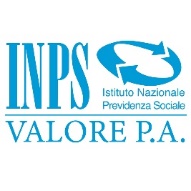 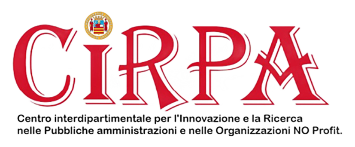 I reati contro la P.A.Concussione
Le pene sono maggiori, confronto a quelle dei reati di corruzione propria e impropria, per il pubblico dipendente che si macchi del rato di concussione, che si verifica quando questi costringa o induca taluno a dargli o promettergli denaro o altra utilità, abusando dei propri poteri (art. 317 c.p.), per mezzo della coazione psichica
 Per l’art. 317 c.p. “Il pubblico ufficiale o l’incaricato di un pubblico servizio che, abusando della sua qualità o dei suoi poteri, costringe taluno a dare o a promettere indebitamente, a lui o a un terzo, denaro o altra utilità, è punito con la reclusione da 6 a 12 anni”
 La coazione è psichica e può avere ad oggetto sia la dazione di denaro che altra utilità (vantaggi per se stessi o parenti, prestazioni sessuali, prestazioni lavorative, assunzione di un parente, ecc.)
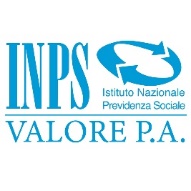 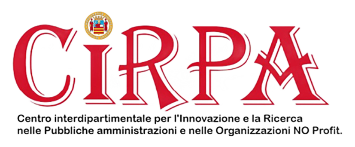 I reati contro la P.A.Induzione indebita a dare o promettere utilità (art. 319-quater)
L’articolo 319-quater c.p. del codice penale, inserito nel codice con legge n. 190 del 2012, punisce il reato di induzione indebita a dare o promettere utilità
 Per l’art. 319-quater c.p. comma 1, salvo che il fatto costituisca più grave reato, il pubblico ufficiale o l'incaricato di pubblico servizio che, abusando della sua qualità o dei suoi poteri, induce taluno a dare o a promettere indebitamente, a lui o a un terzo, denaro o altra utilità è punito con la reclusione da 6 anni a 10 anni e 6 mesi (reato proprio)
 Per l’art. 319-quater c.p. comma 2, nei casi suddetti, chi dà o promette denaro o altra utilità è punito con la reclusione fino a 3 anni ovvero con la reclusione fino a 4 anni quando il fatto offende gli interessi finanziari dell'Unione europea e il danno o il profitto sono superiori a euro 100.000 (reato comune, punito in maniera meno severa)
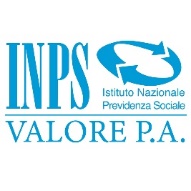 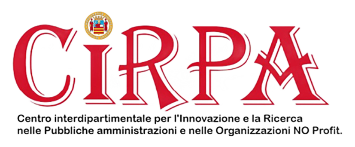 I reati contro la P.A.Pene per il corruttore ed estensione della fattispecie
Per l’art. 321 c.p., le pene stabilite per il pubblico ufficiale o incaricato di un pubblico servizio che riceve denaro o altra utilità ai sensi degli articoli 318, 319, 319-bis e 319-ter del codice penale, si applicano anche al corruttore, ossia colui che dà o promette al pubblico ufficiale o all’incaricato di un pubblico servizio il denaro o altra utilità
 L’art. 322-bis attua un’estensione soggettiva di alcuni tra i più significativi delitti dei pubblici ufficiali contro la P.A. a soggetti operanti su un piano comunitario (dell’Unione europea) e internazionale
 Per l’art. 322-ter c.p. nel caso di condanna per un reato contro la P.A. compreso fra l’art. 314 e 320 c.p., si applica la confisca dei beni che ne costituiscono il profitto o il prezzo, salvo che essi appartengano a persona estranea al reato, ed è ordinato il pagamento di una somma equivalente al profitto del reato a titolo di riparazione in favore dell’amministrazione lesa
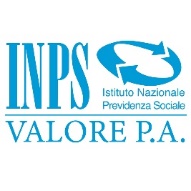 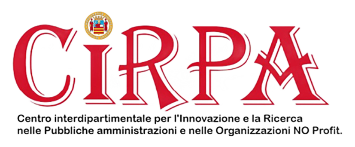 I reati contro la P.A.Istigazione alla corruzione
L’articolo 322 c.p. disciplina il reato di istigazione alla corruzione, fattispecie autonoma di delitto di mera condotta, poiché si realizza nei casi in cui il privato induce il pubblico dipendente alla corruzione con offerta di denaro o altra utilità, ma l’evento corruttivo non viene portato a compimento in quanto l’offerta non viene accettata
 Per l’art. 322 c.p. “chiunque offre o promette denaro od altra utilità non dovuti ad un pubblico ufficiale o ad un incaricato di un pubblico servizio, per l’esercizio delle sue funzioni o dei suoi poteri, soggiace, qualora l’offerta o la promessa non sia accettata, alla pena stabilita nel primo comma dell’articolo 318, ridotta di un terzo”
 Se l’offerta vuole indurre un pubblico dipendente ad omettere o a ritardare un atto del suo ufficio, o a fare un atto contrario ai suoi doveri, il colpevole soggiace, qualora l’offerta o la promessa non sia accettata, alla pena stabilita all’articolo 319, ridotta di un terzo
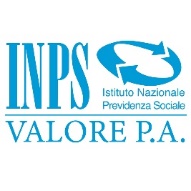 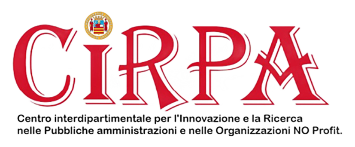 I reati contro la P.A.Istigazione alla corruzione
Gli ultimi due commi dell’art. 322 c.p. prevedono che alle pene previste ex articoli 318 e 319 c.p. ridotte di un terzo siano soggetti anche i pubblici ufficiali o incaricati di pubblico servizio che sollecitino una promessa o dazione di denaro o altra utilità da parte di un privato, rispettivamente per le finalità indicate dall’art. 318 c.p. e 319 c.p.
 Negli articoli sulla corruzione si parla di denaro o altra utilità poiché il bene oggetto del pactum sceleris può essere diverso dal denaro (anche beni immateriali, come una promozione sul lavoro), e può essere anche a favore di persona esterna al rapporto corruttore/corrotto (ad es. l’assunzione di un figlio o un amico)
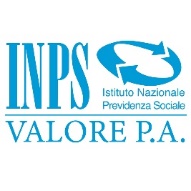 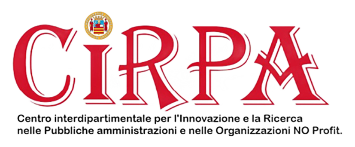 I reati contro la P.A.Definizione di corruzione
La definizione di corruzione non si può, tuttavia, limitare rigidamente alla fattispecie penale, in quanto troppo ristretta nel suo contenuto
 La scelta operata dalle più importanti convenzioni internazionali è orientata verso l’allontanamento dal reato di corruzione in sé considerato, preferendo specifici reati espressione di atti corruttivi, quali peculato e malversazione, traffico di influenze, abuso di potere e d’ufficio, illecito arricchimento, riciclaggio (reati sentinella)
 Negli ultimi anni si sono diffuse in ambito penale le regole premiali per coloro che restituiscono quanto sottratto, con la previsione di sconti di pena consistenti. Ciò potrebbe, tuttavia, costituire un’arma a doppio taglio, poiché pur se incentiva l’imputato per reati di corruzione alla riparazione, rischia di svilire la portata deterrente delle sanzioni
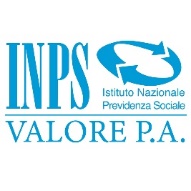 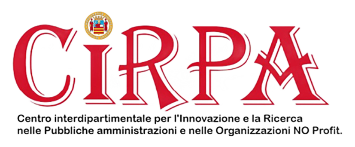 I reati contro la P.A.Altri reati contro la P.A.
Per l’art. 323 c.p. (abuso d’ufficio) il p.u. o incaricato di pubblico servizio che nell’esercizio delle funzioni violi norme di legge, ovvero omettendo di astenersi in presenza di un interesse proprio o di un prossimo congiunto o negli altri casi prescritti, intenzionalmente procuri a sé o ad altri un ingiusto vantaggio patrimoniale ovvero arreca ad altri un danno ingiusto, è punito con la reclusione da 1 a 4 anni
 Il reato di abuso d’ufficio punisce il pubblico ufficiale o incaricato di un pubblico servizio che, in una condizione di conflitto di interessi, e comunque violando i propri obblighi o doveri, procura a sé o ad altri un ingiusto vantaggio patrimoniale ovvero arreca ad altri un danno ingiusto
 Il reato è a dolo specifico, poiché il p.u. deve procurarsi un ingiusto vantaggio patrimoniale o arrecare ad altri un danno ingiusto
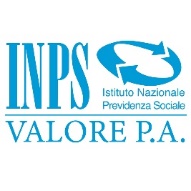 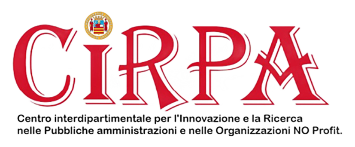 I reati contro la P.A.Altri reati contro la P.A.
Per l’art. 323 c.p. “Salvo che il fatto non costituisca un più grave reato, il pubblico ufficiale o l’incaricato di pubblico servizio che, nello svolgimento delle funzioni o del servizio, in violazione di specifiche regole di condotta espressamente previste dalla legge o da atti aventi forza di legge e dalle quali non residuino margini di discrezionalità, ovvero omettendo di astenersi in presenza di un interesse proprio o di un prossimo congiunto o negli altri casi prescritti, intenzionalmente procura a sé o ad altri un ingiusto vantaggio patrimoniale ovvero arreca ad altri un danno ingiusto, è punito con la reclusione da uno a quattro anni. La pena è aumentata nei casi in cui il vantaggio o il danno hanno carattere di rilevante gravità”
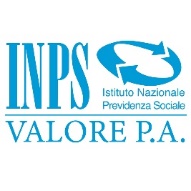 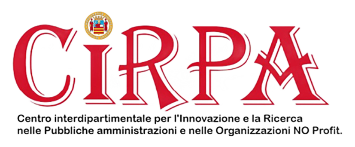 I reati contro la P.A.Altri reati contro la P.A.
Nell’art. 323 c.p. la sanzione penale non è dovuta alla situazione di conflitto di interessi, ma alla mancata astensione in presenza di un interesse proprio o di un prossimo congiunto, unita al conseguimento dell’ingiusto vantaggio patrimoniale e della violazione dei propri doveri inerenti alla sua funzione
 Per l’art. 328 c.p. (rifiuto e omissione di atti d’ufficio) il p.u. o incaricato di pubblico servizio che nell’esercizio delle funzioni indebitamente rifiuta un atto del suo ufficio che deve essere compiuto senza ritardo è punito con la reclusione da 6 mesi a 2 anni. Fuori da tali casi, se entro 30 giorni dalla richiesta di chi vi abbia interesse, questi non compie l’atto del suo ufficio e non risponde per esporre le ragioni del ritardo, è punito con la reclusione fino ad 1 anno
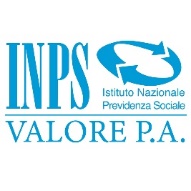 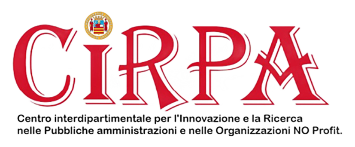 I reati contro la P.A.Altri reati contro la P.A.
L’art. 346-bis c.p. punisce il reato di traffico di influenze illecite
 Chiunque, fuori dei casi di corruzione, sfruttando o vantando relazioni esistenti o asserite, indebitamente fa dare o promettere, a sé o ad altri, denaro o altra utilità, come prezzo della propria mediazione illecita verso un pubblico ufficiale o un incaricato di un pubblico servizio, ovvero per remunerarlo in relazione all’esercizio delle sue funzioni o dei suoi poteri, è punito con la reclusione da un 1 a 4 anni e 6 mesi
 È, questo un reato comune, poiché può essere commesso da chiunque, ma la pena è aumentata se a commetterlo è il pubblico impiegato
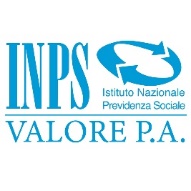 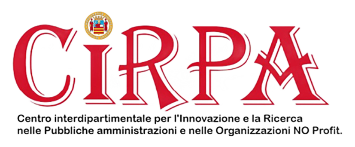 I reati contro la P.A.Altri reati contro la P.A.
Il reato di peculato (art. 314 c.p.) si ha nei casi in cui il p.u. o incaricato di pubblico servizio in possesso di beni mobili altrui o dell’amministrazione, se ne appropria. La pena edittale è compresa fra 4 anni e 10 anni e 6 mesi
 Trattasi di reato proprio, poiché può essere commesso solo dai dipendenti pubblici, altrimenti avremmo avuto il reato di appropriazione indebita, punito con minore severità (da 2 a 5 anni)
 La pena è minore (da 6 mesi a 3 anni) se ha agito al solo scopo di usare momentaneamente il bene
 Il reato di malversazione a danno di privati è stato abrogato nel 1990, ed è stato inserito il reato di malversazione di erogazioni pubbliche (art. 316-bis c.p.) che punisce chiunque non destina alle finalità previste erogazioni ottenute dallo Stato o dall’UE
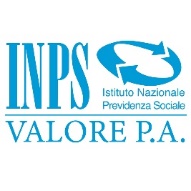 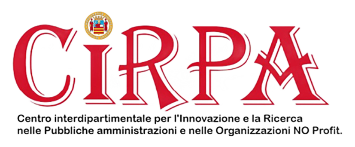 I reati contro la P.A.Altri reati contro la P.A.
I reati di falso possono essere commessi da chiunque (reato comune), ma se commessi dal pubblico dipendente (artt. 476 e ss.) sono puniti in maniera più severa
 La falsità può essere:
 materiale, quando viene formato in tutto o in parte un atto falso o alterato un atto vero;
ideologica, quando viene attestato, in un documento che non sia stato materialmente falsificato, un contenuto non corrispondente alla realtà;
il falso ideologico commesso dal pubblico dipendente si ha quando attesta questi attesta falsamente che un fatto è stato da lui compiuto o è avvenuto alla sua presenza, o attesta di aver ricevute dichiarazioni a lui non rese, ovvero omette o altera dichiarazioni da lui ricevute, o comunque attesta falsamente fatti dei quali l’atto è destinato a provare la verità
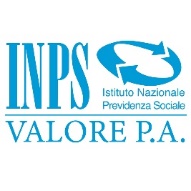 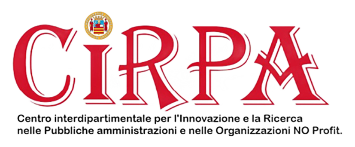 I reati contro la P.A.I principali reati contro la P.A.
318 c.p.
Corruzione impropria
il pubblico dipendente nell’esercizio delle sue funzioni indebitamente riceve denaro o altra utilità
319 c.p.
Corruzione propria
il pubblico dipendente omette, ritarda, o compie un atto contrario ai doveri del suo ufficio
Reati di corruzione
319-quater c.p.
Induzione indebita
induzione a farsi dare o promettere indebitamente denaro o altra utilità
322 c.p.
Istigazione alla corruzione
chiunque offre o promette denaro od altra utilità non dovuti ad un pubblico ufficiale
materiale - viene formato un atto falso o alterato un atto vero;
ideologico - viene attestato un contenuto non veritiero
476 c.p. e ss.
Falso materiale e ideologico
Reati contro la PA
Reati di falso
323 c.p.
Abuso d’ufficio
p.u. che violi norme di legge procurando a sé un ingiusto vantaggio o arrecando ad altri un danno ingiusto
346-bis c.p.
Traffico di influenze illecite
Altri reati
chiunque sfrutta o vanta relazioni esistenti o asserite, per farsi dare o promettere indebitamente denaro o altra utilità
314 c.p.
Peculato
il p.u. o incaricato di pubblico servizio in possesso di beni mobili altrui o dell’amministrazione, se ne appropria
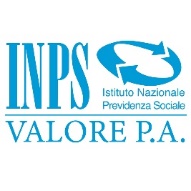 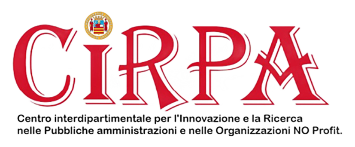 I reati contro la P.A.Incidenza della corruzione e settori maggiormente colpiti
Solo in Italia la corruzione incide per il 13% del PIL, pari a circa 237 miliardi di euro annui
I settori ove la corruzione si insinua maggiormente sono le aree di intersezione fra pubblico e privato, ossia gli enti pubblici, con una diffusione capillare negli appalti e nelle nomine di cariche pubbliche e private
 È il procurement pubblico, in particolare dei settori edile, medico e farmaceutico a soffrire maggiormente dell’infiltrazione dei fenomeni corruttivi, poiché maggiormente permeabili al conflitto di interessi e al controllo politico e di potere
 La tipologia del fatto corruttivo può variare sensibilmente, creando ampie difficoltà, ove si voglia individuare origine e localizzazione del problema, nella sussunzione a situazioni tipo
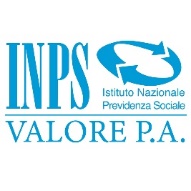 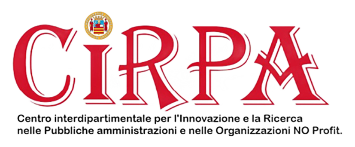 I reati contro la P.A.Incidenza della corruzione e settori maggiormente colpiti
Le statistiche giudiziarie sulla corruzione forniscono un quadro soltanto parziale della diffusione del fenomeno
 Un utile indicatore per stimare la diffusione della corruzione, è fornito dall’indice di percezione della corruzione fra i cittadini, CPI (corruption perception index) di Transparency International, che vede l’Italia:
nel 2021 al 42esimo posto e nel 2022 al 41esimo posto su 180 Paesi e 17esima in Europa su 27;
in 11 anni ha scalato ben 28 posizioni, dal 69esimo al 41esimo posto;
in Europa, nell’ultimo decennio è passata dal quartultimo posto al 17esimo
 Motivi di tale miglioramento:
Normative dal 2012 più accurate in tema di corruzione;
L’introduzione di un apparato di tutele per il whistleblower; 
Rotazione del personale e divieto di pantouflage
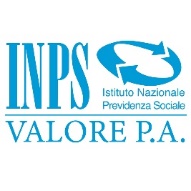 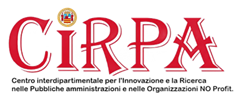 I reati contro la P.A.Incidenza della corruzione e settori maggiormente colpiti
Nuove fattispecie di reato più aderenti alla realtà (ad es. il traffico di influenze illecite);
Ampliamento dei poteri di vigilanza e di controllo, sanzionatori e di commissariamento dell’ANAC
 È invece mancato un adeguato potenziamento dei c.d. reati sentinella, quali l’abuso d’ufficio, il falso in bilancio e alcuni reati tributari, nei quali è, spesso, celato l’evento corruttivo
 Fattori fondamentali che hanno contribuito al miglioramento dell’Italia in materia di corruzione:
 Maggiore orientamento alla prevenzione anche tramite un approccio di tipo manageriale alla gestione dei conflitti di interessi;
 L’utilizzo delle più sofisticate tecnologie informatiche di intelligenza artificiale per l’individuazione di aree e situazioni a rischio
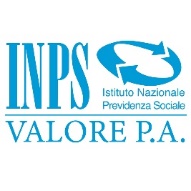 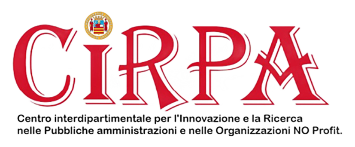 I reati contro la P.A.
Il reato di corruzione
- È previsto agli articoli 318 (corruzione impropria) e 319 (corruzione propria) c.p. 
- La corruzione propria è più grave di quella impropria in quanto a differenza di quella impropria che punisce l’indebita ricezione di utilità nell’esercizio della propria funzione, presuppone l’omissione, il ritardo o un atto contrario ai doveri d’ufficio del pubblico funzionario nell’esercizio delle sue funzioni, che ha ricevuto denaro o altra utilità, andando a danneggiare maggiormente l’interesse della pubblica amministrazione 
- Per l’art. 321 c.p. le pene stabilite per il pubblico dipendente corrotto, si applicano anche al corruttore, ossia colui che dà o promette al pubblico ufficiale o all’incaricato di un pubblico servizio il denaro o altra utilità
- Il reato di induzione illecita a dare o promettere utilità (319 quater c.p.) è un reato compiuto da chi, abusando delle proprie funzioni, induca qualcuno a dare o promettere indebitamente, a lui o a un terzo, denaro o altra utilità anche di natura non patrimoniale (comma 1, reato proprio) mentre colui che promette denaro o altre utilità (comma 2, reato comune) è punito in maniera meno severa
- L’articolo 322 c.p. disciplina il reato di istigazione alla corruzione, caso in cui il privato induce il pubblico dipendente alla corruzione con offerta di denaro o altra utilità, ma l’evento corruttivo non viene portato a compimento in quanto l’offerta non viene accettata
- La definizione di corruzione non può limitarsi alla fattispecie penale
- Una definizione più ampia di corruzione considera quest’ultima come la violazione di un obbligo o di un dovere per ottenere un beneficio personale
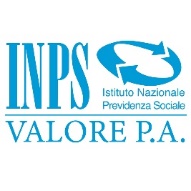 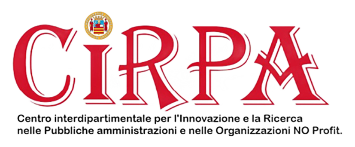 Il contrasto alla corruzione
La necessità di controllare il fenomeno della corruzione è, in Italia, divenuta sempre più urgente, poiché esso incide sia sulla lievitazione della spesa pubblica che sulla diminuzione della quantità e qualità dei servizi offerti ai cittadini
Si è cercato sempre più di puntare sulla prevenzione del fenomeno corruttivo e non solo sulla repressione
 Nell’ultimo decennio si è cercato di porre rimedio al fenomeno dilagante della corruzione, con nuovi impianti normativi, in particolare:
la legge n. 190 del 2012 (c.d. Legge Severino); 
il d.lgs. n. 33 del 2013 (c.d. Decreto Trasparenza);
Il d.lgs. n. 97 del 2016 (c.d. FOIA, Freedom of Information Act);
La legge n. 3 del 2019 (c.d. Spazzacorrotti)
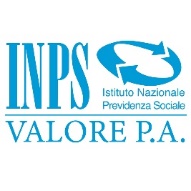 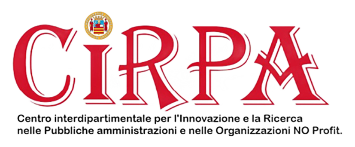 Il contrasto alla corruzioneLegge Severino
Punti fondamentali della Legge Severino del 2012:
viene istituita l’ANAC, Autorità Nazionale Anti Corruzione, con ampi poteri in materia di corruzione, che sostituisce il CIVIT;
vengono dettate misure volte alla trasparenza dell’attività amministrativa, in particolare relativa agli appalti pubblici e al ricorso ad arbitri e nell’attribuzione di posizioni dirigenziali; 
vengono dettate misure per l’assolvimento di obblighi informativi ai cittadini da parte delle pubbliche amministrazioni;
 nuova disciplina sulle incompatibilità e sul cumulo di impieghi e incarichi dei pubblici dipendenti;
obbligo della rotazione dei dirigenti preposti agli uffici ove sussiste maggior rischio di fenomeni corruttivi;
 tutela dei dipendenti che segnalino illeciti (whistleblowing);
 elenco delle attività particolarmente esposte al rischio di infiltrazione mafiosa;
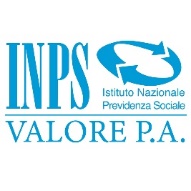 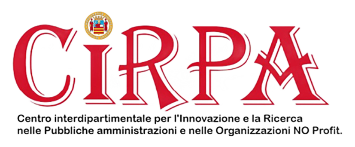 Il contrasto alla corruzioneLegge Severino
Vengono istituiti i piani strategici nazionali (PNA) e locali (PTPC) e individuato un responsabile per la corruzione (RPCT)
vengono dettate nuove cause ostative alle candidature negli enti locali e nuovi casi di decadenza o sospensione dalla carica;  
viene introdotto il divieto di pantouflage;
viene introdotto il reato di traffico di influenze illecite;
vengono inasprite le pene per i reati di corruzione;
viene delegato il Governo ad emanare un codice di comportamento dei dipendenti pubblici;
viene delegato il Governo ad adottare decreti legislativi diretti a modificare la disciplina vigente in materia di attribuzione di incarichi dirigenziali e di incarichi di responsabilità amministrativa di vertice nelle Pubbliche Amministrazioni e negli enti di diritto privato sottoposti a controllo pubblico nonché a modificare la disciplina vigente in materia di incompatibilità tra i detti incarichi e lo svolgimento di incarichi pubblici elettivi
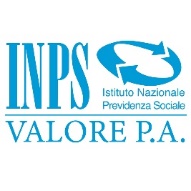 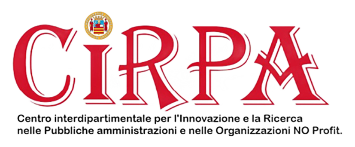 Il contrasto alla corruzioneD.lgs. n. 33 del 2013 (Codice della trasparenza)
Il D.lgs. n. 33 del 2013 viene emanato in attuazione della delega di cui all'articolo 1, comma 35 della legge 190/2012
I punti principali del decreto riguardante il "Riordino della disciplina riguardante gli obblighi di pubblicità, trasparenza e diffusione di informazioni da parte delle pubbliche amministrazioni" sono:
obbligo di pubblicità delle situazioni patrimoniali di politici e dei dati, in materia sanitaria, relativi alle nomine dei direttori generali;
accessibilità pressoché totale delle informazioni che riguardano l’organizzazione e l’attività delle PP.AA., allo scopo di favorire forme diffuse di controllo sul perseguimento delle funzioni istituzionali e sull’utilizzo delle risorse pubbliche (sul modello del Freedom of Information Act statunitense);
pubblicazione dei dati e delle informazioni sui siti istituzionali per consentire un’effettiva conoscenza dell'azione delle Pubbliche Amministrazioni e per sollecitare e agevolare la partecipazione dei cittadini;
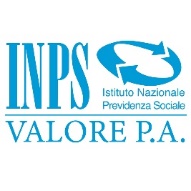 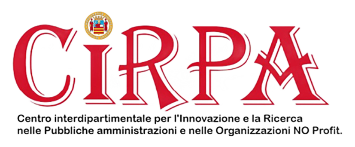 Il contrasto alla corruzioneD.lgs. n. 33 del 2013
obbligo di pubblicazione dei dati sull’assunzione di incarichi pubblici;
introduzione dell’istituto dell’accesso civico, per cui tutti i cittadini hanno diritto di chiedere e ottenere che le PP.AA. pubblichino atti, documenti e informazioni che detengono e che, per qualsiasi motivo, non hanno ancora divulgato;
obbligo per i siti istituzionali di creare un'apposita amministrazione trasparente;
 viene disciplinato il Piano triennale per la trasparenza e l’integrità, che deve indicare le modalità di attuazione degli obblighi di trasparenza e gli obiettivi collegati con il piano della performance
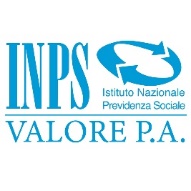 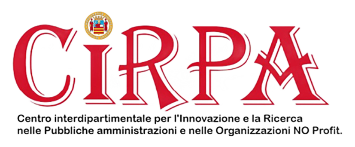 Il contrasto alla corruzioneD.lgs. n. 97 del 2016
Il D.lgs. n. 97 del 2016 (Revisione e semplificazione delle disposizioni in materia di prevenzione della corruzione, pubblicità e trasparenza) contiene alcune modifiche alla legislazione vigente, ed in particolare alla legge n. 190/2012, al d.lgs. n.33 del 2013 
I punti principali del decreto sono:
accesso a dati, documenti e informazioni detenute dalle pubbliche amministrazioni, allo scopo di favorire forme diffuse di controllo, senza requisiti specifici e senza una motivazione;
obblighi di trasparenza più marcati per le pubbliche amministrazioni, gli enti pubblici economici, le società a partecipazione pubblica, e associazioni, fondazioni e enti di diritto privato, anche privi di personalità giuridica, con bilancio superiore a 500.000 euro, che esercitano funzioni amministrative, attività di produzione di beni e servizi a favore delle amministrazioni pubbliche o di gestione di servizi pubblici;
La predisposizione delle linee guida è ora di competenza dell’Autorità anticorruzione;
Principale responsabile anticorruzione della P.A. è il RPCT
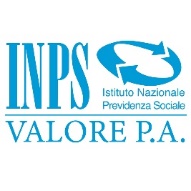 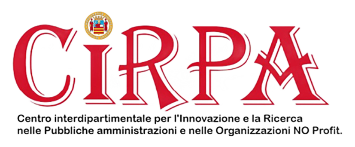 Il contrasto alla corruzioneLegge n. 3 del 2019
La legge n. 3 del 2019, c.d. Spazzacorrotti (Misure per il contrasto dei reati contro la pubblica amministrazione e in materia di trasparenza dei partiti e movimenti politici) contiene alcune novità in materia di corruzione, concentrandosi in particolare sull’inasprimento delle sanzioni previste per i reati contro la P.A., sulla trasparenza e controllo dei partiti politici e sull’espansione delle attività di indagine per reati di corruzione
I punti principali della legge sono:
inasprimento delle sanzioni dei reati di corruzione per l’esercizio delle funzioni, indebita percezione di erogazioni a danno dello Stato e appropriazione indebita;
ridefinizione del reato di traffico di influenze illecite;
aggravamento delle sanzioni accessorie;
rimodulazione delle cause di non punibilità;
modifica del calcolo dei termini di prescrizione;
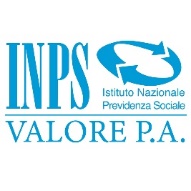 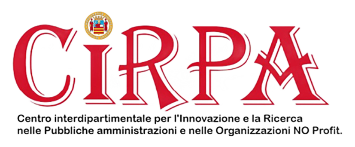 Il contrasto alla corruzioneLegge n. 3 del 2019
aumento delle possibilità degli organi inquirenti di servirsi delle intercettazioni per reati contro la P.A.;
estensione della possibilità di effettuare operazioni sotto copertura da parte degli inquirenti;
norme più stringenti in materia di trasparenza e controllo dei partiti e movimenti politici;
maggiore tracciabilità dei contributi a partiti politici e fondazioni
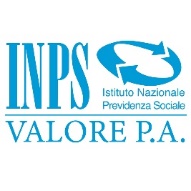 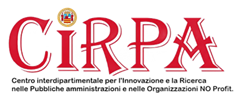 Il contrasto alla corruzione
La corruzione
- Il fenomeno della corruzione è, in Italia, divenuta sempre più urgente, poiché esso incide sia sulla lievitazione della spesa pubblica che sulla diminuzione della quantità e qualità dei servizi offerti ai cittadini
- Negli ultimi anni si è cercato sempre di prevenire il fenomeno corruttivo più che sanzionarlo
Principali leggi anti corruzione
Legge n. 190 del 2012 (c.d. Legge Severino) 
- Oltre all’istituzione dell’ANAC, la legge detta misure volte alla trasparenza dell'attività amministrativa, obblighi informativi della P.A., disciplina delle incompatibilità, rotazione del personale, whistleblowing e revolving doors, inasprimento delle pene per reati contro la P.A.
D.lgs. n. 33 del 2013 
- La legge prevede l’obbligo di pubblicità delle situazioni patrimoniali dei politici, accessibilità alle informazioni che riguardano l'attività delle PP.AA., pubblicazione dei dati e delle informazioni sui siti dell’amministrazione, introduzione dell’istituto dell’accesso civico
D.lgs. n. 97 del 2016 (c.d. FOIA, Freedom of Information Act)
- Il decreto prevede l’accesso alle informazioni detenute dalle PP.AA. senza requisiti specifici e motivazione, nuovi obblighi di trasparenza, competenza dell’ANAC per le linee guida della P.A.
Legge n. 3 del 2019 (c.d. Spazzacorrotti) 
- La legge prevede l’inasprimento delle sanzioni di alcuni reati contro la P.A., estensione di intercettazioni e operazioni sotto copertura modifica dei termini di prescrizione norme più stringenti in materia di trasparenza e controllo dei partiti e movimenti politici
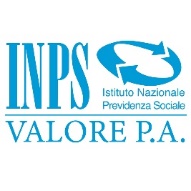 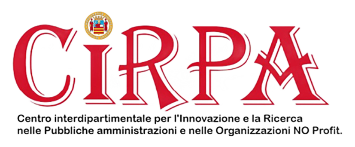 Il contrasto al conflitto di interessiConflitto d’interessi
Nella maggioranza dei casi il problema della corruzione ha origine nel conflitto di interessi, sempre frequente nel nostro Paese poiché non esiste tutt’oggi una normativa organica e completa che lo regoli
 Il conflitto di interessi è una situazione (non un comportamento) in cui un interesse secondario (finanziario o non finanziario) di un agente pubblico tende ad interferire con l’interesse primario dell’amministrazione verso cui l’agente ha precisi doveri e responsabilità (Thompson)
 Il conflitto di interessi non è di per sé un illecito. Vi è, invece, il divieto di partecipare a una procedura se si è a conoscenza di un proprio conflitto di interessi
 Costituiscono situazioni di c.d.i. quelle che determinano l’obbligo di astensione (parentela, affinità, coniugio, inimicizia, ragioni di convenienza) previste ex art. 7, DPR n. 62 del 2013
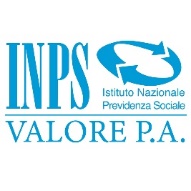 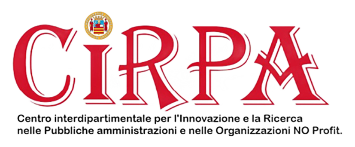 Il contrasto al conflitto di interessiConflitto d’interessi
Il conflitto di interessi non è un comportamento come l’atto corruttivo, ma una situazione di fatto e non è di per sé illegale, ma lo diventa nel caso in cui vi sia un divieto a partecipare a una procedura pur essendo a conoscenza di un proprio conflitto di interessi
È, pertanto, necessario comunicare i potenziali conflitti appena se ne viene a conoscenza per l’adozione delle misure preventive adeguate.
Il principale strumento è l’autodichiarazione di assenza di conflitti di interessi.
I controlli su tali dichiarazioni devono avvenire in ogni situazione concreta ad alto rischio di conflitto di interessi in ottemperanza all’art. 6-bis della legge n. 241 del 1990, secondo cui il responsabile del procedimento e i titolari degli uffici competenti ad adottare i pareri, le valutazioni tecniche, gli atti endoprocedimentali e il provvedimento finale, devono astenersi in caso di conflitto di interessi, segnalando ogni situazione di conflitto, anche potenziale.
La corruzione è, nella maggior parte dei casi, la degenerazione di un conflitto di interessi in cui la situazione di rischio creata dal c.d.i. si è trasformata in un abuso di potere, che ha visto prevalere l’interesse secondario su quello primario. L’essere in conflitto e abusare effettivamente della propria posizione sono due aspetti distinti (Cons. di Stato 3048/2020).
Alla base della prevenzione della corruzione vi è la trasparenza dell’attività amministrativa, secondo la logica che non è l’amministrazione a dover controllare il cittadino, ma è, viceversa, il cittadino a svolgere l’attività di controllo nei confronti dei pubblici poteri (obblighi di pubblicazione della P.A. e accesso civico generalizzato)
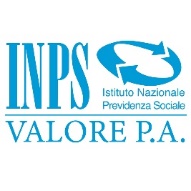 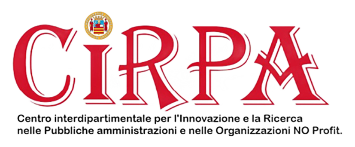 Il contrasto al conflitto di interessiTipologie di conflitto d’interessi
L’OCSE ha individuato tre tipi di conflitti di interessi: 
Conflitto di interessi reale, detto anche attuale, che implica un conflitto tra la missione pubblica e gli interessi privati di un funzionario pubblico, che potrebbero influire sull’assolvimento dei suoi obblighi e delle sue responsabilità; 
Conflitto di interessi apparente, quando vi è la sola percezione dall’esterno che gli interessi privati di un funzionario pubblico possano influire sull’assolvimento dei suoi obblighi; 
Conflitto di interessi potenziale, che si verifica quando un funzionario pubblico ha interessi privati che potrebbero far sorgere un conflitto di interessi nel caso in cui questi dovesse assumere in futuro responsabilità specifiche
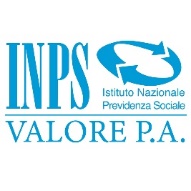 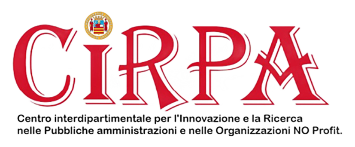 Il contrasto al conflitto di interessiNormativa sul conflitto d’interessi
Legge n. 215/2004 (c.d. legge Frattini)
La legge contrasta il conflitto di interessi, circoscritto ai soli titolari di cariche di governo, sancendo l’incompatibilità di determinate cariche
Il compito di accertare le incompatibilità spetta ad un’autorità garante 
Estende le disposizioni volte a prevenire e reprimere l’abuso di posizione dominante
Delinea i compiti dell’AGCM (Autorità garante della concorrenza e del mercato)
Art. 6 bis legge 241/1990 (inserito ad opera dell’art. 1 comma 41 della l. n. 190 del 2012)
Esso prevede un generale obbligo di astensione del dipendente pubblico, nell’ambito del procedimento amministrativo, al ricorrere di ogni situazione di conflitto di interessi che possa coinvolgerlo, trasformando il conflitto di interessi da mera situazione di fatto in un vero e proprio dovere del dipendente pubblico, dal quale può derivare un’omissione giuridicamente rilevante
Decreto legislativo n. 39/2013
Stabilisce una serie di cause di inconferibilità e incompatibilità con riferimento ad incarichi amministrativi di vertice, dirigenziali o di responsabilità, nelle PP.AA. Per inconferibilità si intende la preclusione, permanente o temporanea, a conferire gli incarichi a coloro che abbiano riportato condanne penali per reati contro la P.A. o a coloro che siano stati componenti di organi di indirizzo politico, o a soggetti in conflitto di interessi. Introduce: 
divieto di conferire incarichi dirigenziali o di responsabilità in enti pubblici a chi ha recentemente ricoperto incarichi politici;
viene previsto un periodo di raffreddamento per quegli incarichi provenienti da soggetti privati con cui l’amministrazione ha rapporti contrattuali continuati e costanti;
la vigilanza sull’osservanza delle norme in materia di inconferibilità e incompatibilità è demandata al RPCT  e all’ANAC.
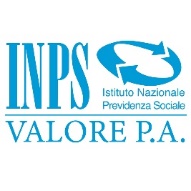 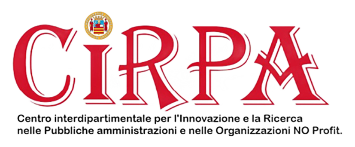 Il contrasto al conflitto di interessiLegame fra corruzione e conflitto d’interessi
La prevenzione ai fenomeni corruttivi nasce dalle situazioni di rischio, ed è pertanto necessario sostenere l’emersione di interessi privati confliggenti con la tutela dell’interesse pubblico
 Nel Piano di prevenzione della corruzione, un gruppo di misure è volto proprio a contenere i conflitti di interessi, con particolare attenzione ai comportamenti del funzionario pubblico, quale base per il contrasto alla corruzione
Il codice dei contratti pubblici all’art. 42, impone alle stazioni appaltanti, al fine di contrastare la corruzione, l’adozione di misure adeguate, volte a “prevenire e risolvere in modo efficace ogni ipotesi di conflitto di interesse nello svolgimento delle procedure di aggiudicazione degli appalti e delle concessioni”
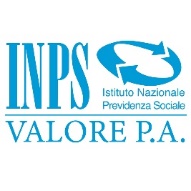 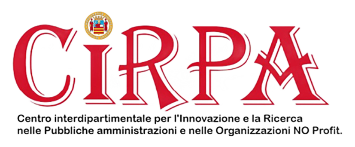 Il contrasto al conflitto di interessiDistinzione fra corruzione e conflitto d’interessi
Violazione di un obbligo da parte di un soggetto per ottenere un beneficio personale
Corruzione
Nel settore pubblico 
Abuso da parte di un soggetto del potere a lui affidato al fine di ottenerne vantaggi privati e illeciti
Corruzione e conflitto di interessi sono differenti: la prima si concretizza in un comportamento illecito, mentre il secondo è una situazione di fatto, che di per sé non costituisce un illecito
È una situazione (non un comportamento) in cui un interesse secondario (finanziario o non finanziario) di un agente pubblico tende ad interferire con l’interesse primario dell’amministrazione verso cui l’agente ha precisi doveri e responsabilità (Thompson)
Conflitto di interessi
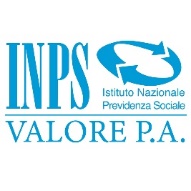 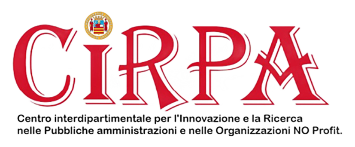 Il contrasto al conflitto di interessi
Corruzione conflitto di interessi
- La corruzione è strettamente legata al conflitto di interessi, poiché nella maggioranza dei casi ha origine da quest’ultimo 
- In Italia non esiste una normativa organica e completa che regoli il conflitto di interessi
- Il conflitto di interessi non è di per sé un illecito, tuttavia sussiste il divieto di partecipare a una procedura se si è a conoscenza di un proprio conflitto di interessi
- Reale: implica un conflitto attuale tra la missione pubblica e gli interessi privati di un funzionario pubblico
Tipologie di conflitto di interessi
- Apparente: implica la sola percezione dall’esterno che gli interessi privati di un funzionario pubblico possano influire sull’assolvimento dei suoi obblighi
- Potenziale: si verifica quando un funzionario pubblico ha interessi privati che potrebbero far sorgere un conflitto di interessi se questi assumesse in futuro determinate responsabilità
Conflitto di interessi e abuso d’ufficio
- Il reato di abuso d’ufficio punisce il pubblico dipendente che, in una condizione di conflitto di interessi, violando i propri obblighi o doveri, procura a sé o ad altri un ingiusto vantaggio patrimoniale ovvero arreca ad altri un danno ingiusto
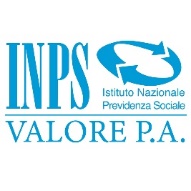 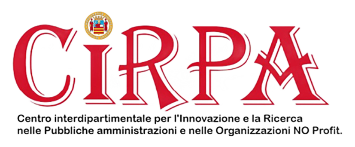 Le nuove tecnologie per la prevenzione  della corruzioneBig data e I.A.
Per la prevenzione alla corruzione ci si avvale sempre di più delle nuove tecnologie, indispensabili nell’individuazione di aree sensibili ai fenomeni corruttivi e al conflitto d’interessi
 L’ausilio dei big data analytics e dell’intelligenza artificiale può incidere in maniera profonda, non solo per ciò che riguarda l’individuazione di reati già commessi, ma nella prevenzione degli stessi, con controlli più severi, al fine di evitare ab origine quei conflitti di interessi che generalmente sono alla base di fenomeni corruttivi
 L’utilizzo massivo dei dati può, tuttavia, facilmente deviare nell’impiego distorto, ovvero indiscriminato degli stessi, con conseguente lesione di diritti costituzionalmente tutelati, con pericolo di discriminazioni e violazioni del diritto alla privacy
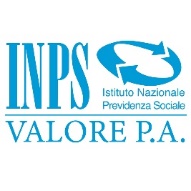 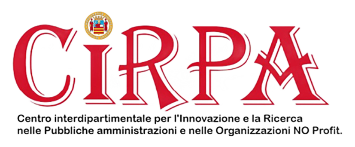 Le nuove tecnologie per la prevenzione  della corruzioneBig data e I.A.
Big data analytics
Enormi volumi di dati strutturati (ad es. data access delle PP.AA.) e non strutturati (ad es. i dati provenienti dai social media), che se correttamente analizzati permettono di prevedere e anticipare fenomeni futuri
Intelligenza artificiale
insieme di tecnologie che consentono alla macchina di percepire, pianificare com-prendere, agire e apprende-re con livelli di intelligenza simili a quelli umani
Machine learning 
capacità della macchina di seguire un percorso non lineare, ma stabilito dall’esperienza acquisita dalla stessa